Вдохновение
Действия и задачи для ребят группы № 12
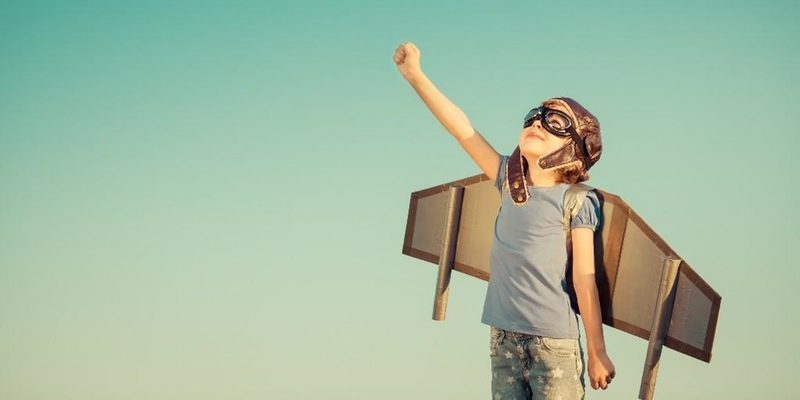 На этой неделе мы говорим о Родном городе.
Посмотри раздел Интересные истории и задания.
Постарайся запомнить и рассказать своей семье, что ты запомнил (запомнила) о нашем городе.
Проверь себя – ответь на вопросы викторины «Мой родной город Ярославль»
Нарисуй любимое место или достопримечательность города Ярославля
Выполни задания по грамоте.
Занимайся в свое удовольствие, делай перерывы.
На этой неделе
Интересные истории и задания
https://www.kp.ru/best/msk/goroda-zolotogo-koltsa-rossii/dostoprimechatelnosti-yaroslavlya.html#link2 – достопримечательности Ярославля
http://yarkremlin.ru/visitors/virtualnyy-vizit/ - сходи в музей, не выходя из дома
http://karabiha-museum.ru/ - Н. Некрасов и Карабиха
Обучающая презентация «Познакомься-Ярославль»
Викторина «Мой родной город Ярославль»
 Обучающая презентация по грамоте с заданиями «Звук и буква К»
Размышление
Мне очень интересно, как у тебя получается.
Пришли мне письмо с твоими работами.
 Вот мой почтовый ящик: bibikirina24@yandex.ru